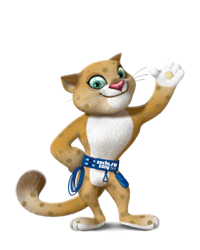 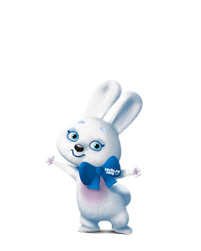 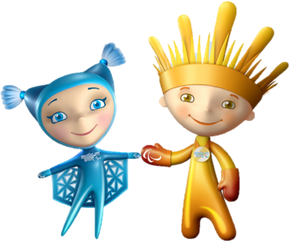 Polar Bear   leo      bunny      snowflake ray
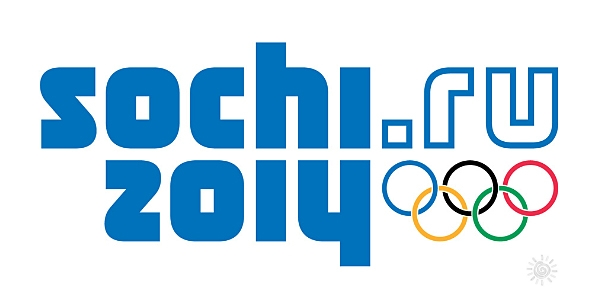 I like to skip I like to skip I like to jumpI like to run aboutI like to playI like to singI like to laugh and shout
Sport
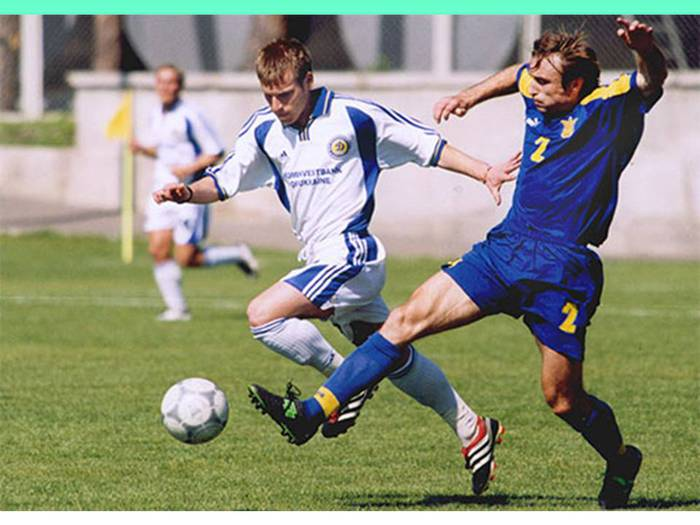 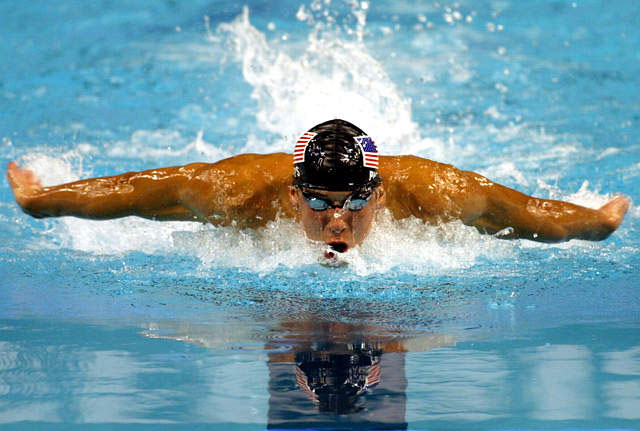 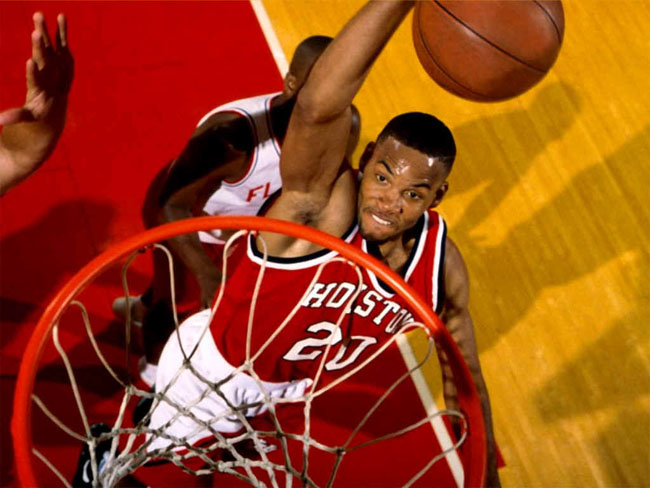 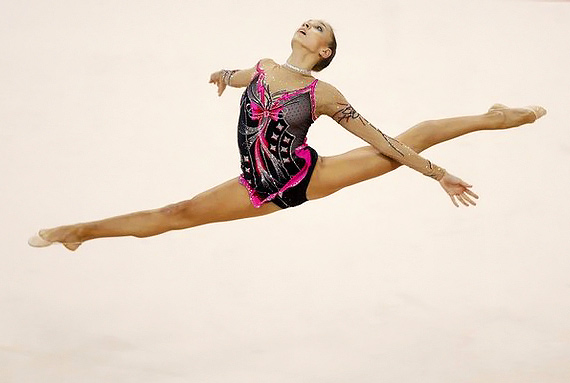 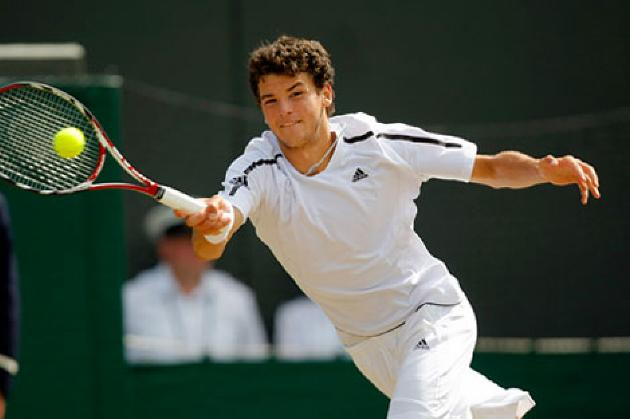 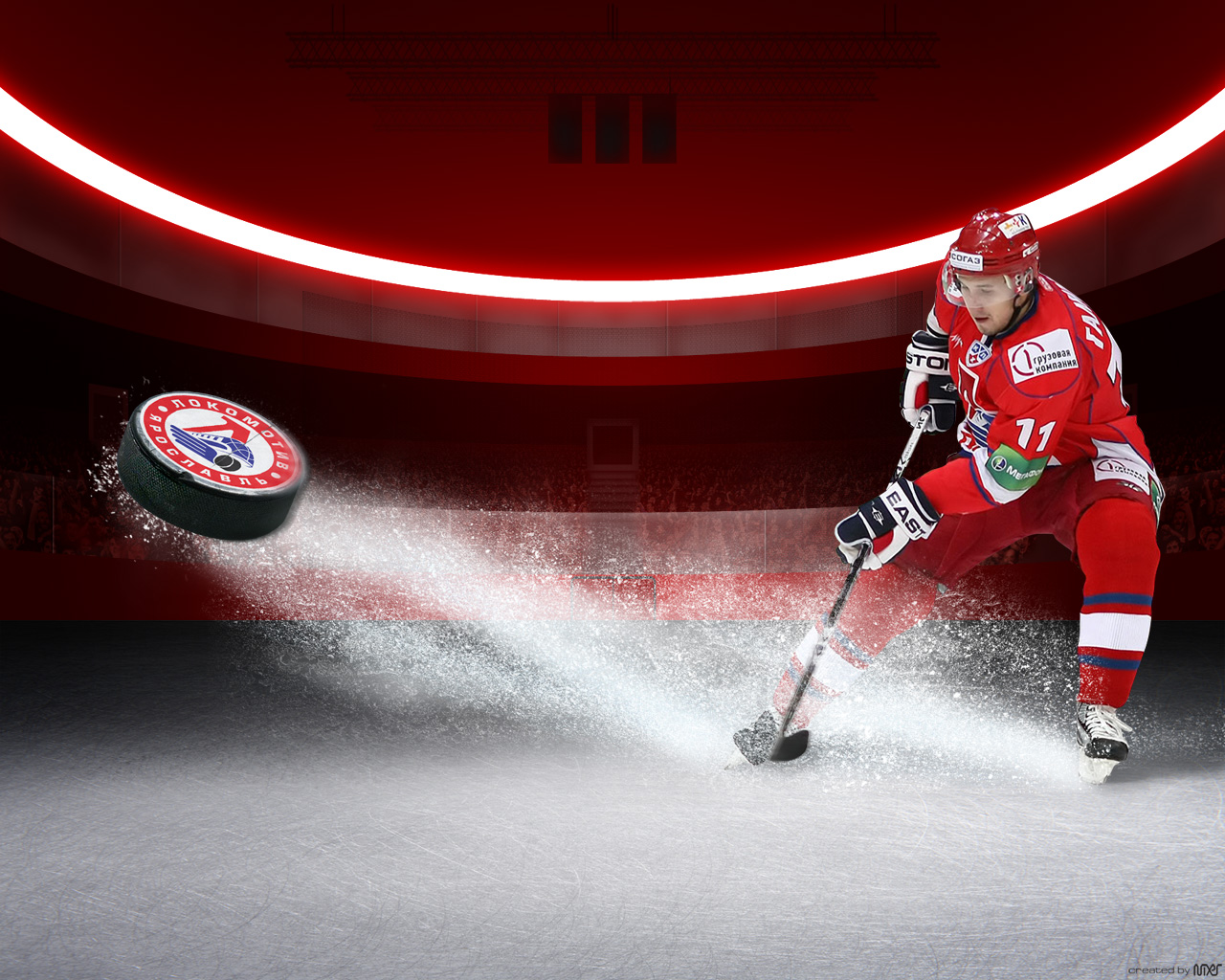 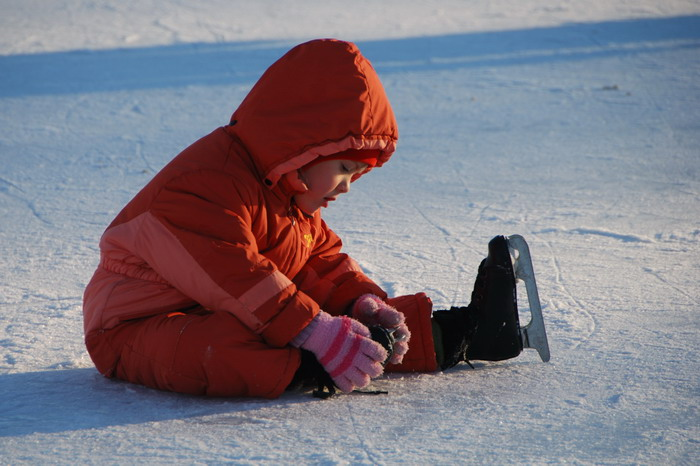 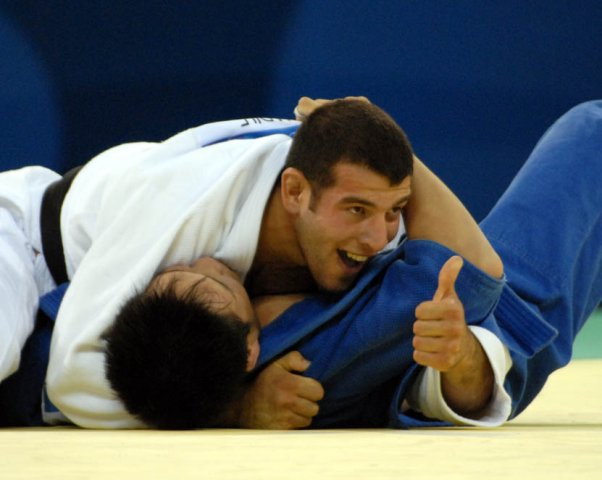 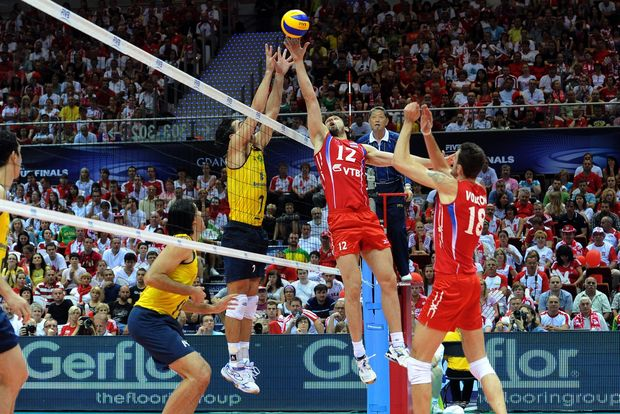 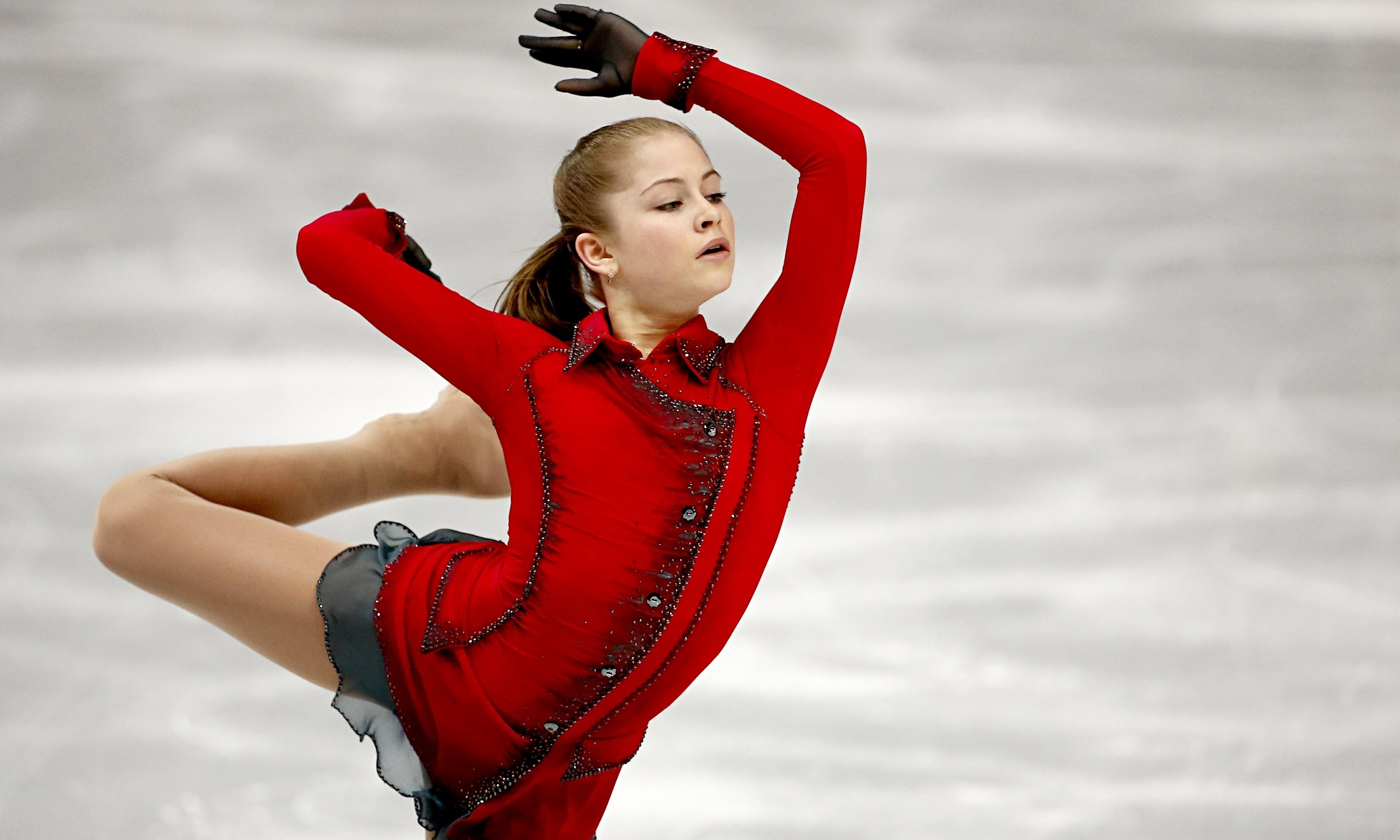 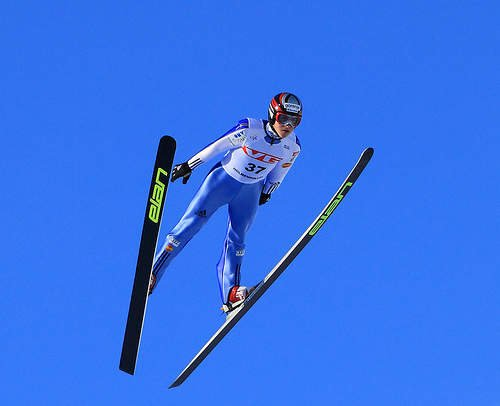 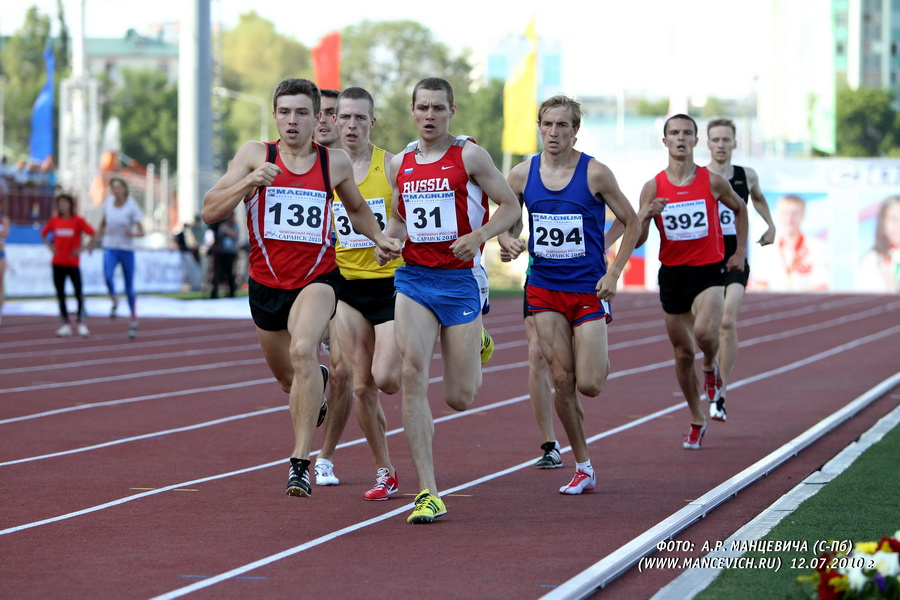 Winter sports
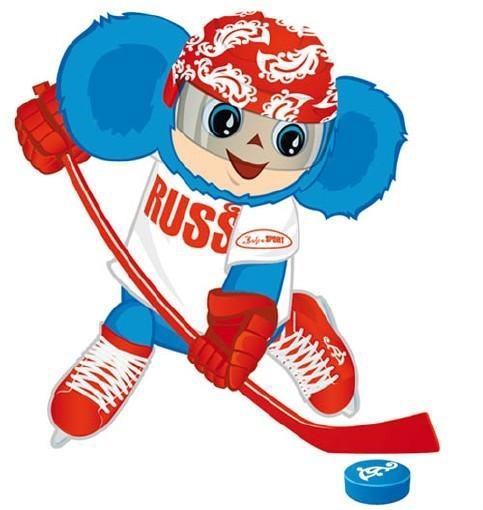 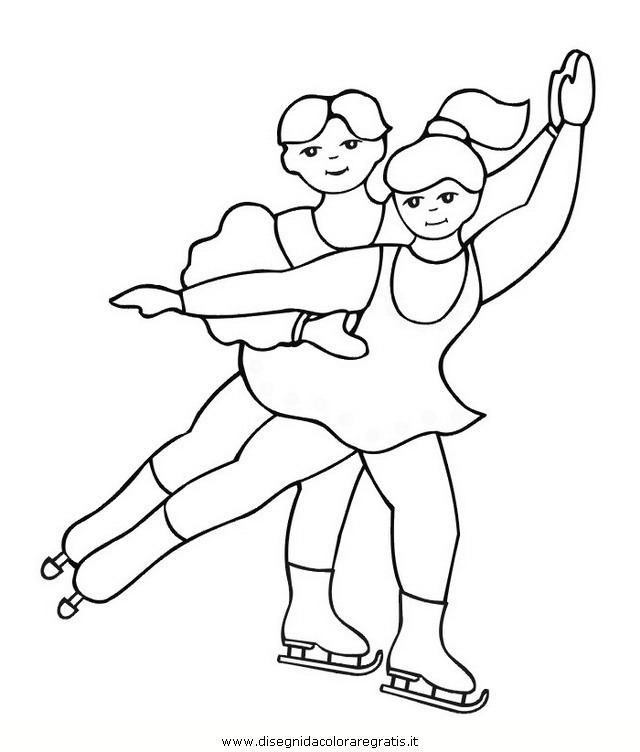 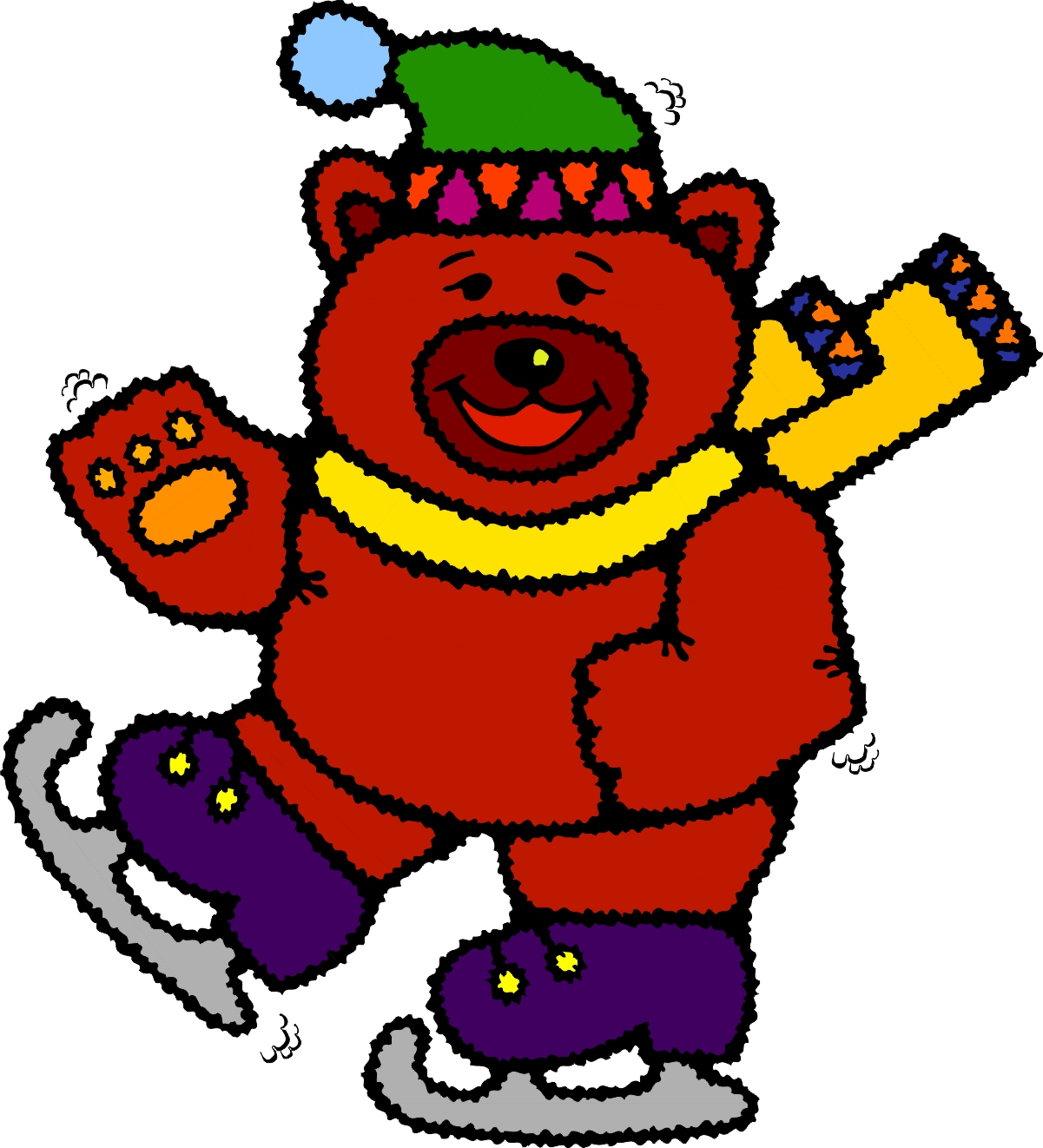 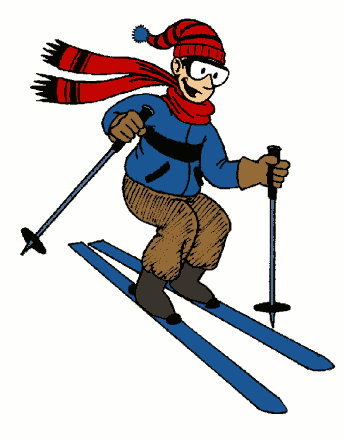 Figure skating   skating    skiing    ice    hockey
Подставьте виды спорта в нужную колонку
Подставьте виды спорта в нужную колонку
Who really likes?Who doesn’tlike?Who hates?
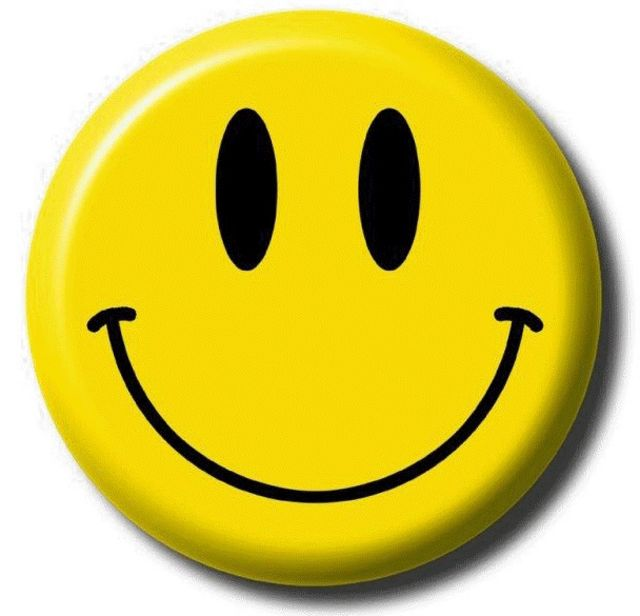 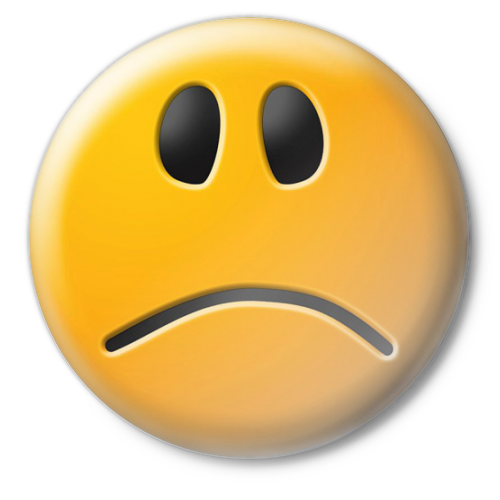 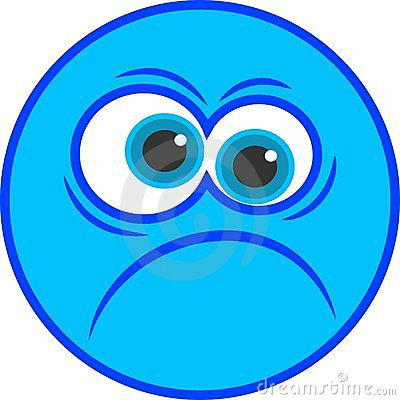 I really like playing/ doing/goingI don’t like playing/ doing/goingI hate playing/ doing/going
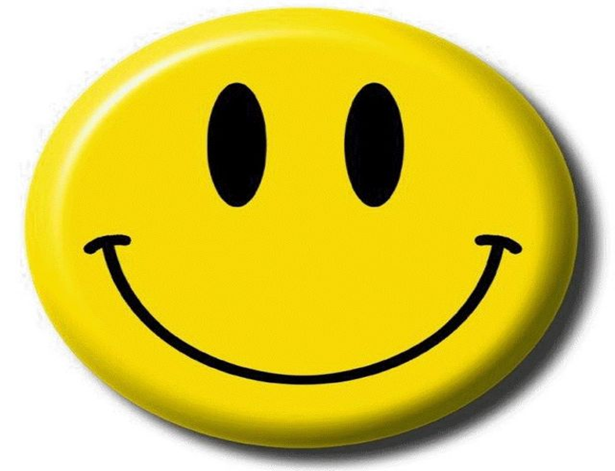 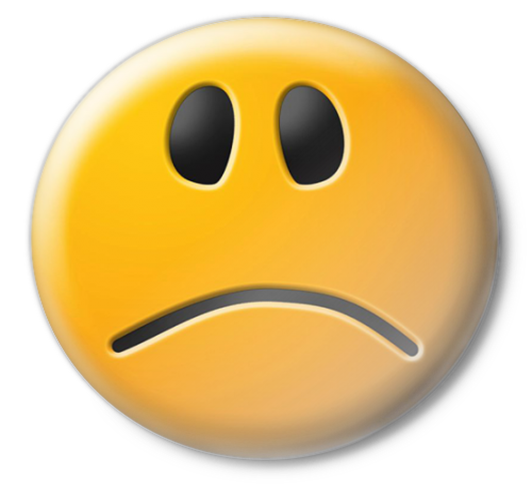 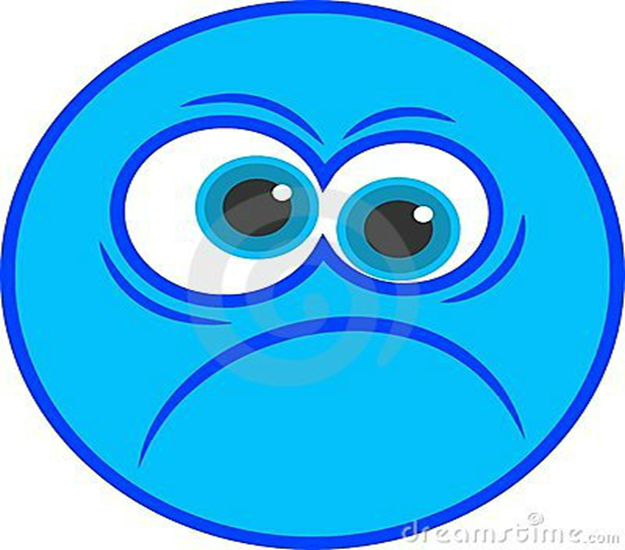 Простое прошедшее время Past Simple Tenseесли глагол правильный+окончаниеесли глагол неправильныйсмотри II форму ( колонка №2) в таблице (past)_
ed
Из таблицы неправильных глаголов:Be- was, were бытьbreak- broke побитьgo –went заниматьсяwin-won побеждать
Прошедшее время-настоящее время:srarted - startwas- bebroke - break won – win
Выставка рассказов
My name is……………
I don’t like………………
I hate…………………….
I really like……………………
I play( do, go)……………….
I started when I was………………………
I won…………………………………………
Thank you for the lesson !!!!!!!!!!!
homework: Ex.2,p.64 
чтение перевод 
заполнить таблицу